Starter
Match the quadratic equation to the sketch of its graph
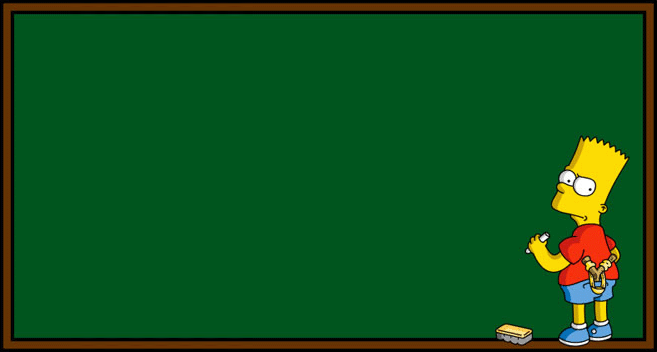 Completing The Square
Grade A
04/05/2022
Learning Objectives:

Able to solve a quadratic equation by 
    factorising

Able to complete the square

Able to solve a quadratic equation by 
    completing the square
Completing The Square
Completing the square is another method to solve a quadratic equation

Answers when completing the square are usually given to a specified number of decimal places or left in surd form
Completing the Square
Completing the Square
Completing the Square
Completing the Square
Completing The Square
Grade A
04/05/2022
Starter
1. Complete the square
2. Re-arrange
Remember the square root gives a positive AND a negative solution
3. Square root both sides
4. Solve the equation as normal
1. Complete the square
2. Re-arrange
Remember the square root gives a positive AND a negative solution
3. Square root both sides
4. Solve the equation as normal, but leave the answer in surd form
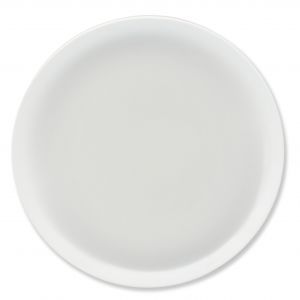 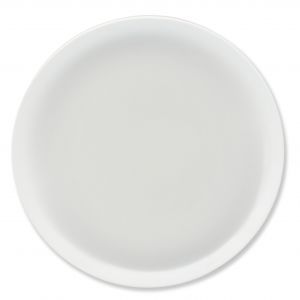 Can you guess which thing
Before I finish my soonnnggg.
is not like the other things
One of these things, it doesn’t belong.
One of these things is not like the other thing
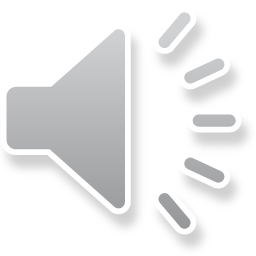 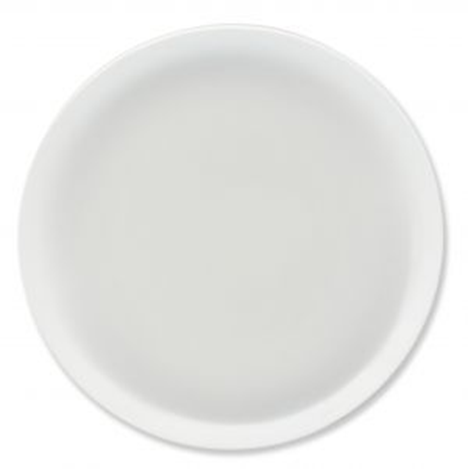 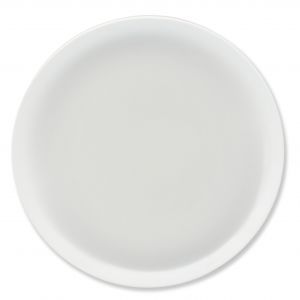 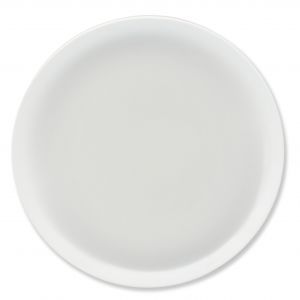 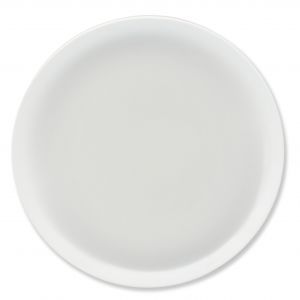 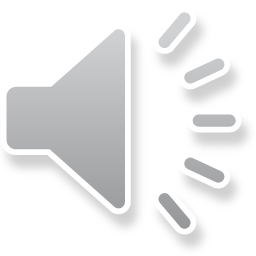 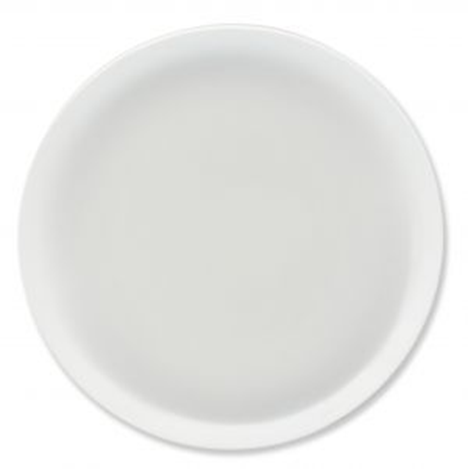 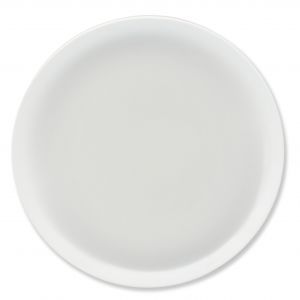